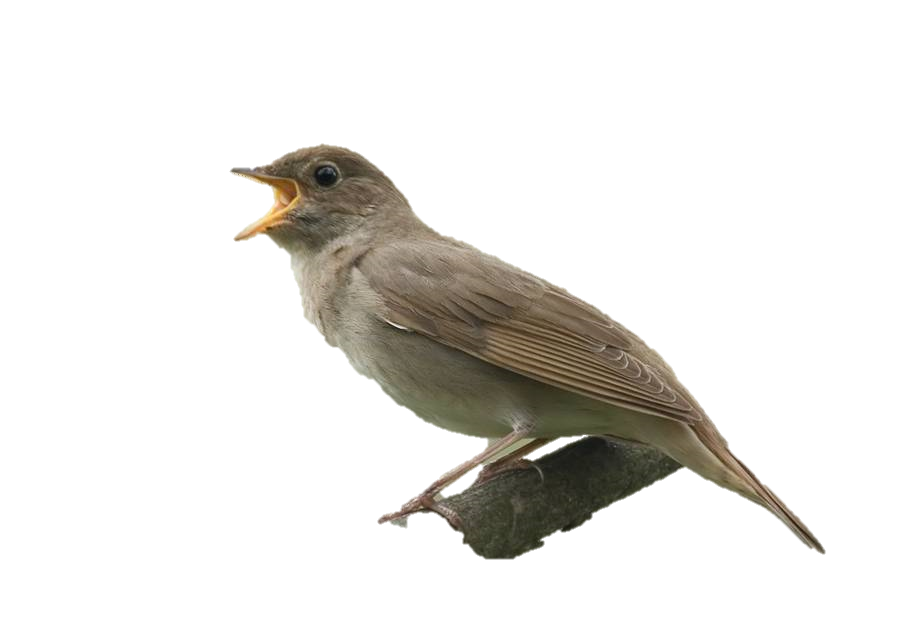 Соловьиный  Курский край
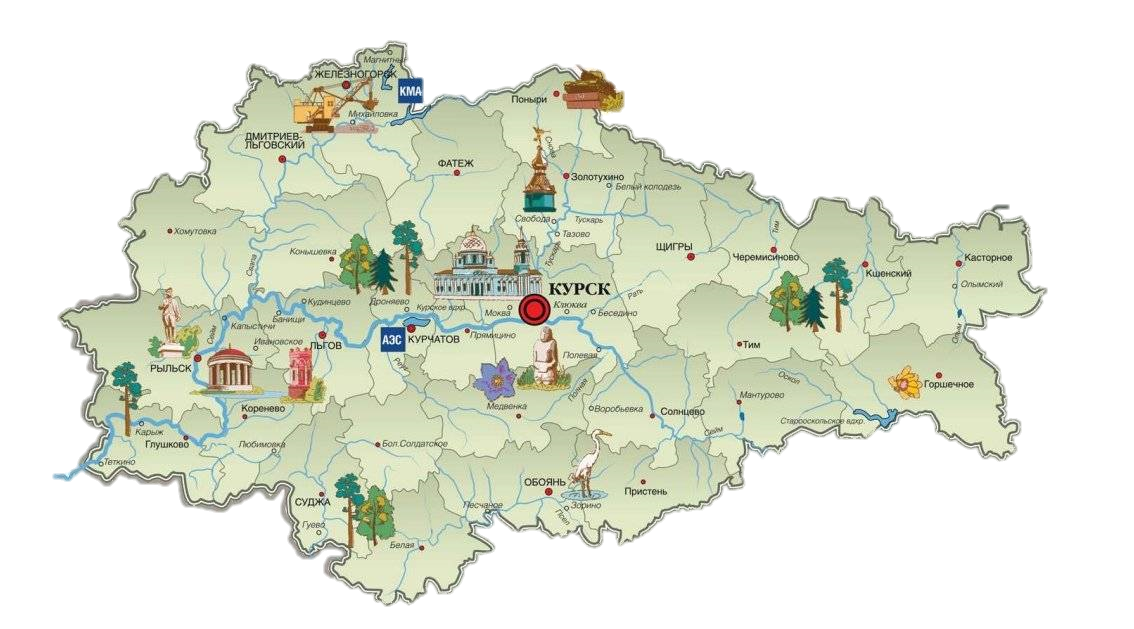 .
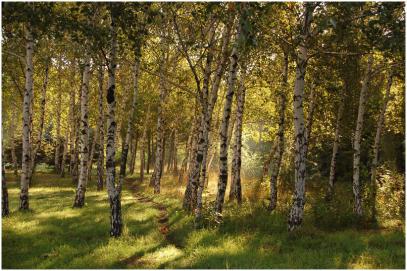 Что мы Родиной зовём?
Дом, где мы с тобой живём,
И берёзки, вдоль которых
Рядом с мамой мы идём.
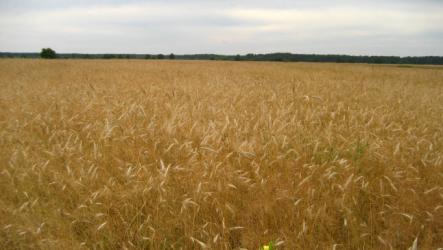 Что мы Родиной зовём?
Поле с тонким колоском, 
Наши праздники и песни, 
Тёплый вечер за окном.
Что мы Родиной зовём?
                        Всё, что в сердце бережём, 
                                                 И под небом синим-синим
                                                                                  Край, в котором мы живём.
Курская область расположена в центре России.
Площадь Курской области  около 30 000 квадратных километров.
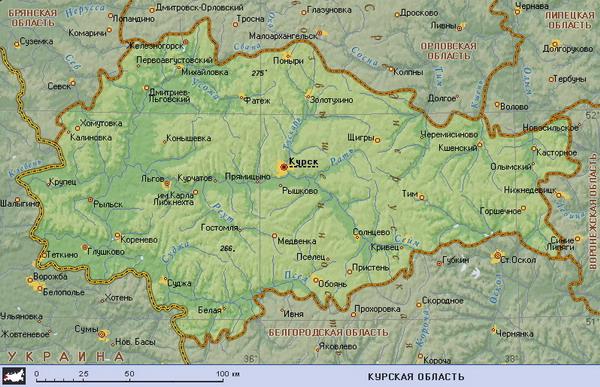 На Курской земле люди жили с древних времён.
Первые жители обитали в землянках, одевались в звериные шкуры, охотились на мамонтов.
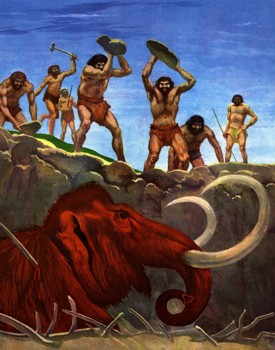 Позже стали заниматься рыболовством, скотоводством, земледелием.
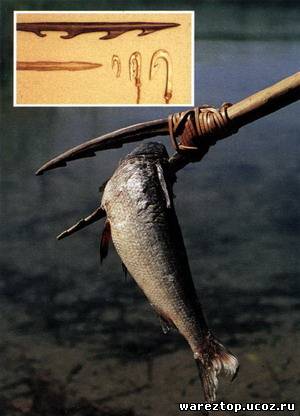 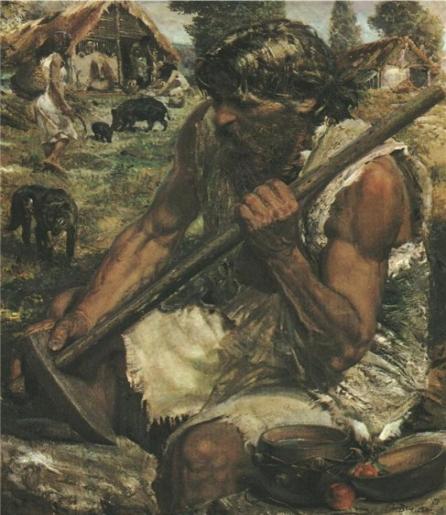 В далёком прошлом Курский край назывался Посемьем (от названия реки Сейм). Здесь произрастали густые леса, в которых было много дичи. Сюда приходили охотиться местные жители и приезжали из других мест.
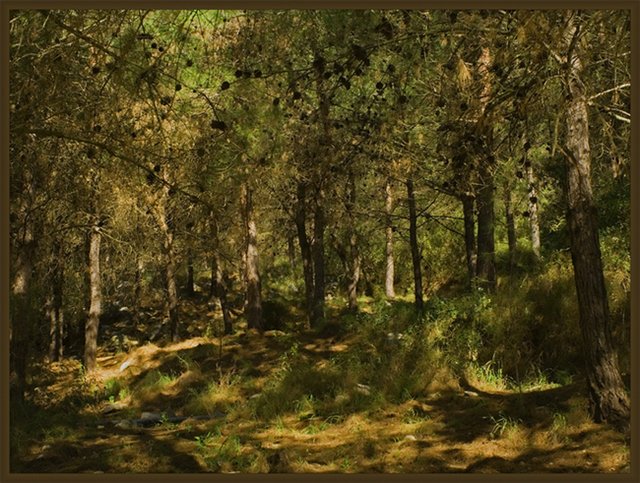 Решил поохотиться рыльский князь. Он разбил лагерь на берегу реки и дружина разошлась по лесу. Три дня охотники ходили по лесу, но им не везло. Усталые, они пробирались в кустах по-над речкой.
- А как речка-то называется? (спрашивает у местной старушки)
- Тускарь.
- Что за прозвище такое?
- Татарское, по-русски означает «разбить лагерь».
- Ишь ты, не зря князь здесь лагерь разбил.
Вот тут передохнём и пойдём в лагерь.
 И тут один охотник замер от удивления. В могучих корнях дерева он увидел какую-то доску. Это была икона Божией Матери! Богородица! Она лежала ликом вниз.
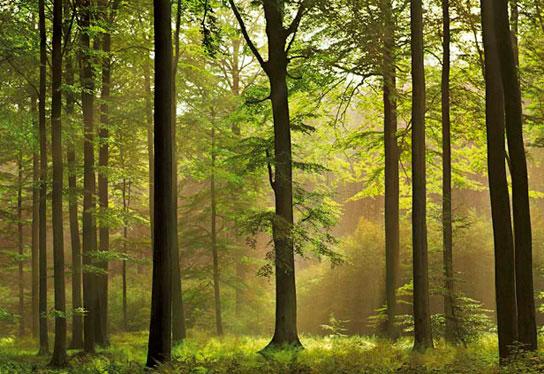 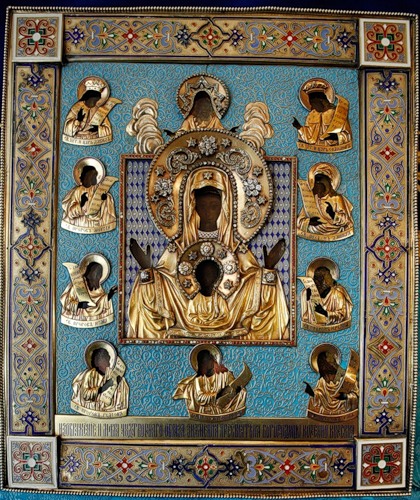 Первое чудо произошло тут же. В том месте, где лежала икона, вдруг забил ключ. Это было 8 сентября 1 295 года
Впоследствии здесь был учреждён мужской монастырь. В честь иконы в Курске был построен Знаменский собор.
Знаменский собор
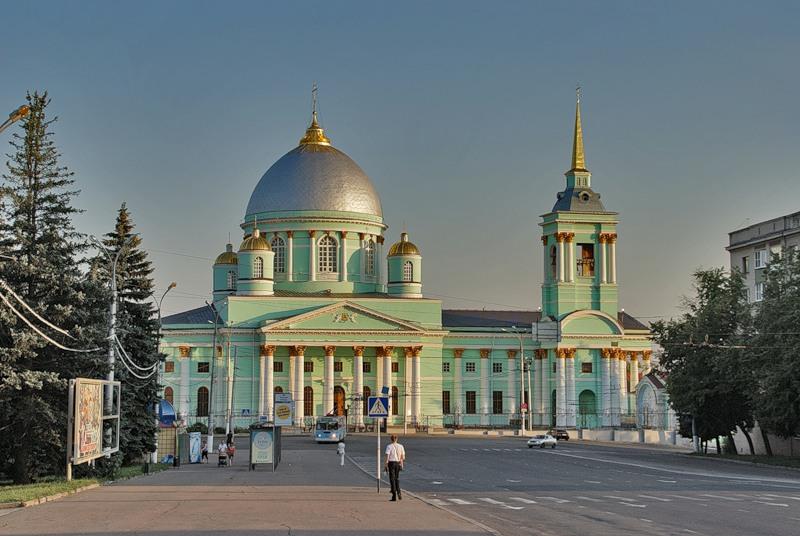 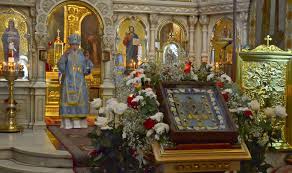 Икона «Знамение» Божией Матери Курская Коренная помогала всем людям в мирное время, а в годы войны помогала курянам одерживать победы над врагом, а затем восстанавливать свой город.

Моя родимая сторонка!  Такой до боли край родной!
Звенишь во мне ты песней звонкой, живёшь со мной одной судьбой.
Такой загадочный, чудесный, с прекрасной чистою душой
И с трелью соловья, и с песней о нашей Курской Коренной.
Город Курск – Столица соловьиного края. Сначала Курск был маленькой крепостью, городищем, в котором было 3-4 десятка хижин-полуземлянок. Крепость была защищена валом, рвом и частоколом. Своё название город получил от названия реки Кур.
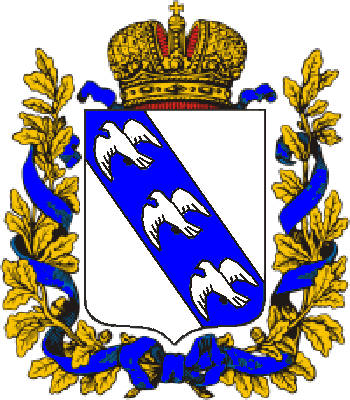 Куропатки  изображены на гербе Курской области
Давным-давно в наших лесах водилось очень много куропаток. Эта птица бесконечно предана тому месту, где родилась. И мы должны, как и наши предки, быть верными своему краю и охранять его.
Природа Курского края богата и разнообразна. Насчитывается 265 видов птиц, среди которых самой знаменитой является маленькая серая птичка.
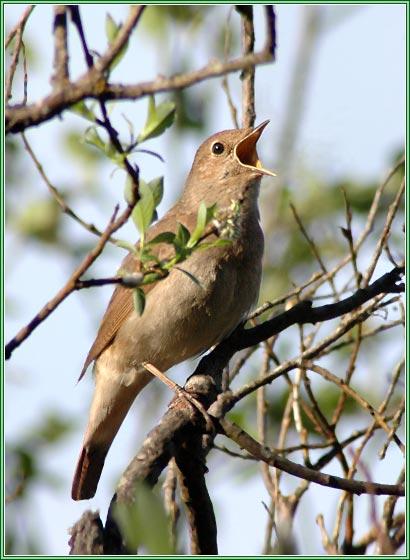 Трели, песни разлились
Среди листьев и ветвей.
Как прекрасно твоё пение,
Голосистый
соловей.
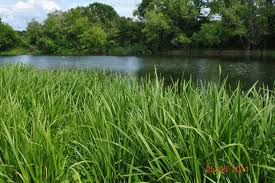 В лесах и степях Курской области обитают 59 видов животных.
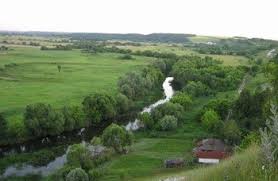 На территории Курской области  протекают реки Сейм, Псёл, Оскол, Тим, Кшень, Тускарь. Более 700 прудов и водохранилищ.
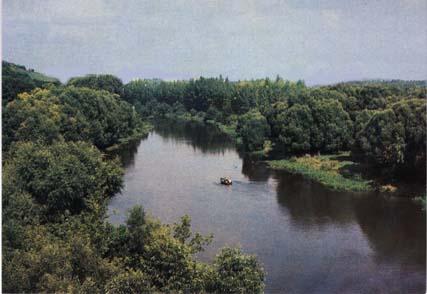 Сейм
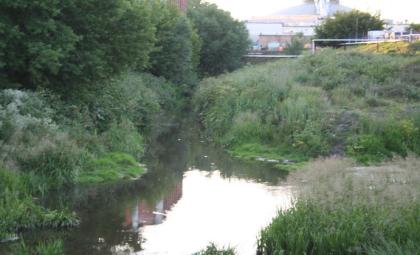 Кур
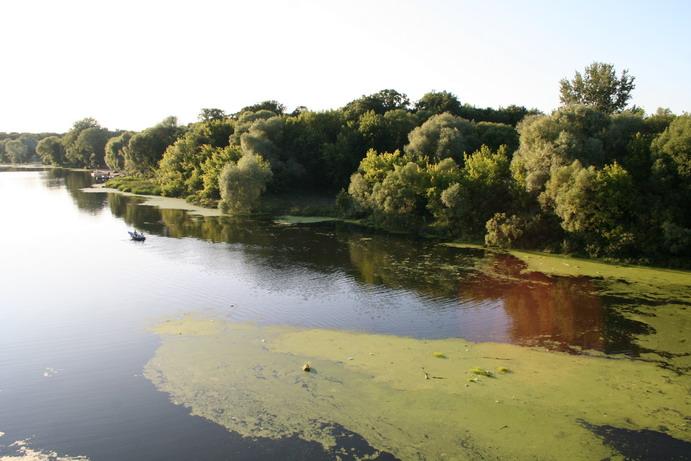 Тускарь
Курский край вместе со всей страной пережил страшные годы войны. В память о подвиге советских солдат созданы мемориальные комплексы, музеи и памятники.  Город Курск носит почётное звание «Город воинской славы»
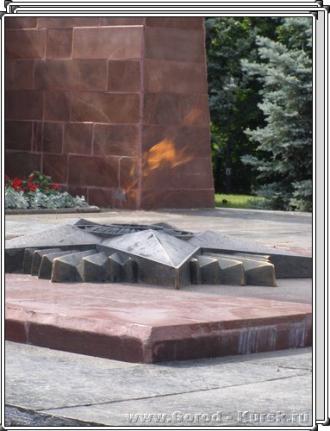 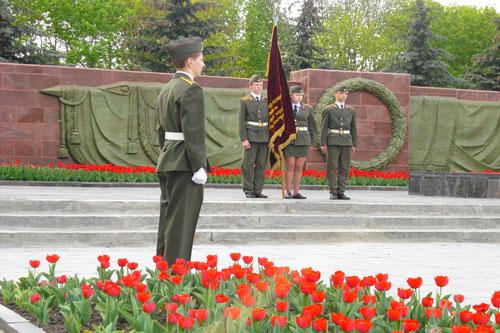 Города Курской области
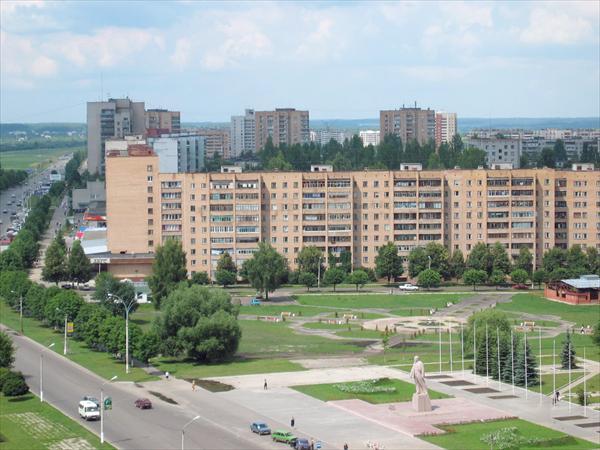 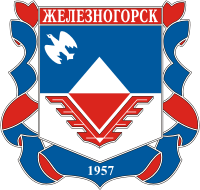 Город Железногорск Курской области
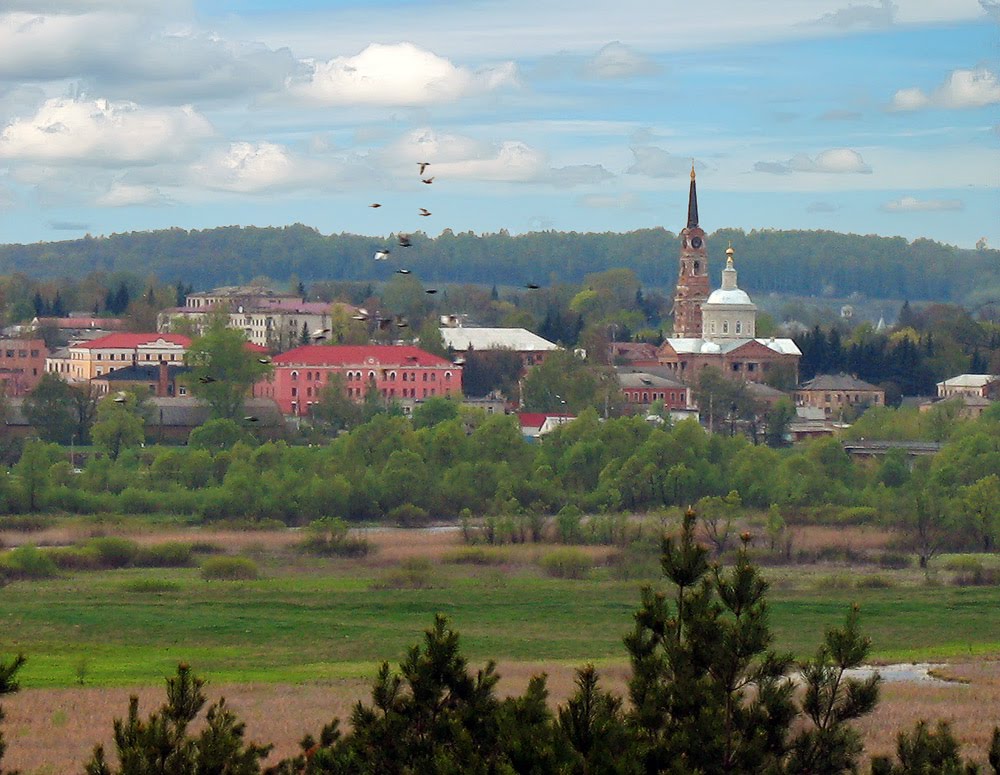 г.Рыльск
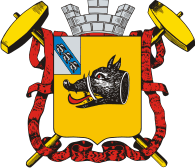 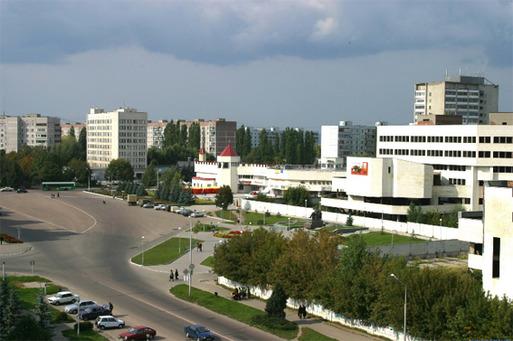 г. Курчатов
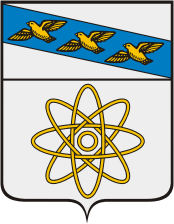 г. Щигры
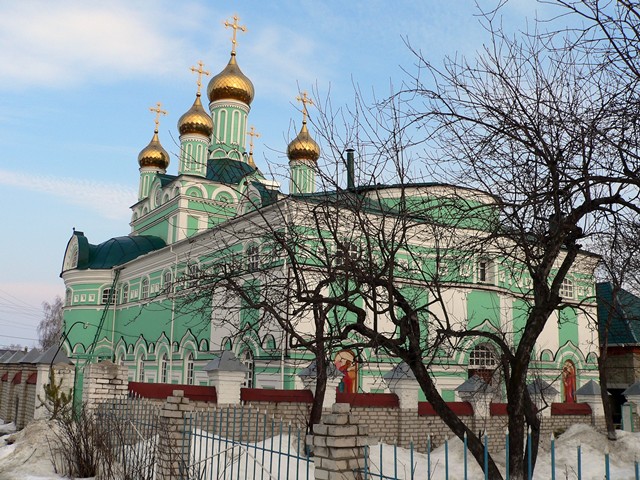 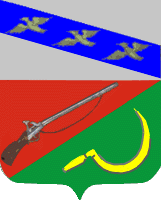 Пословицы о Родине.
Береги землю родимую, как мать любимую.
Всякому мила своя сторона.
Родная земля-матушка, а чужая сторона – мачеха.
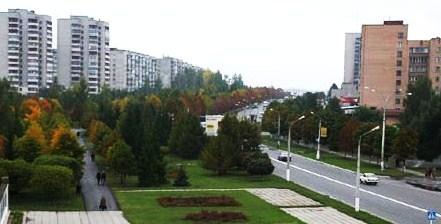